Nevelési tanácsok Gépi tanulóknak
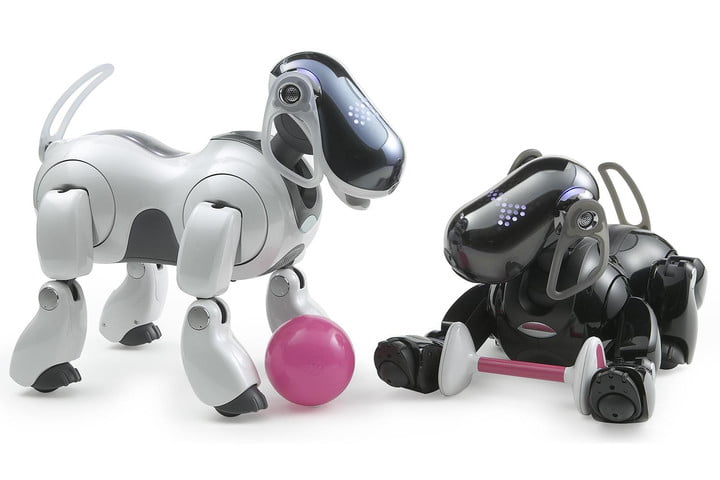 így tanítsd az AI-od
Gáspár Csaba
data scientist, CEO


.
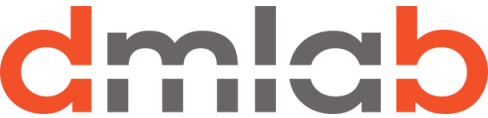 Melyik A legjobb Tutorial?
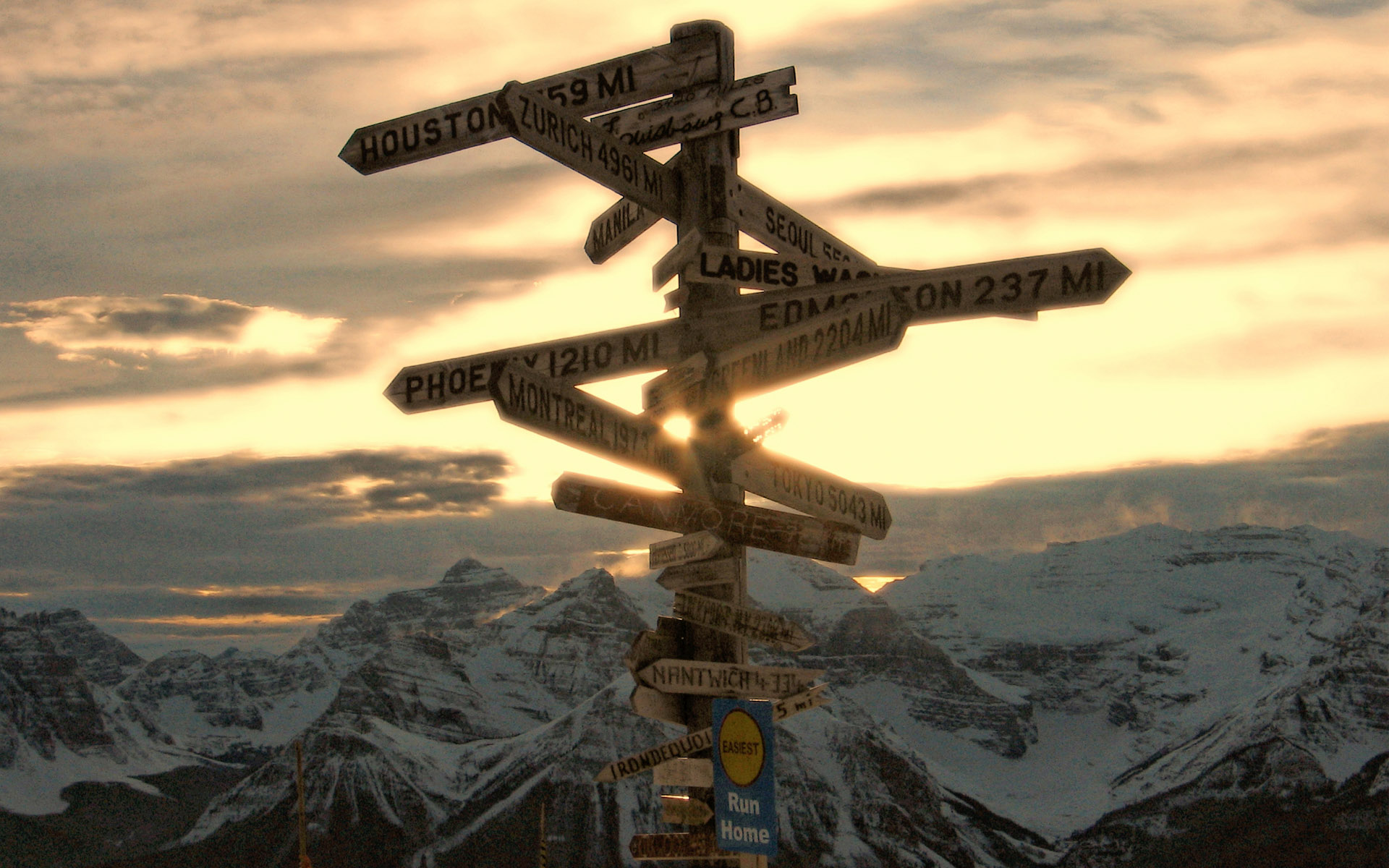 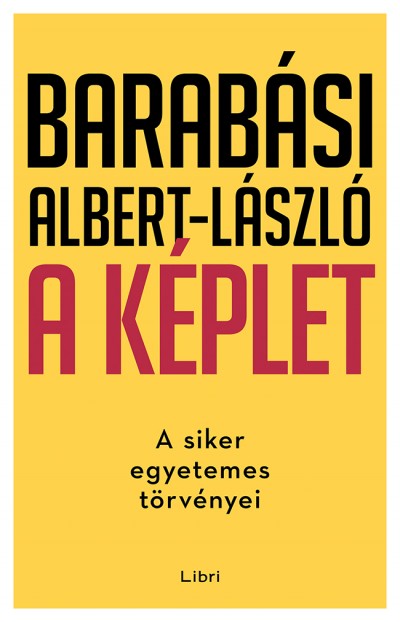 4. Fejezet
Mennyit ér egy üveg bor?
Hogyan döntünk, ha nem tudunk dönteni
[Speaker Notes: Melyik a legjobb tutorial? + Képlet]
Kaggle – Adatbányászati verseny
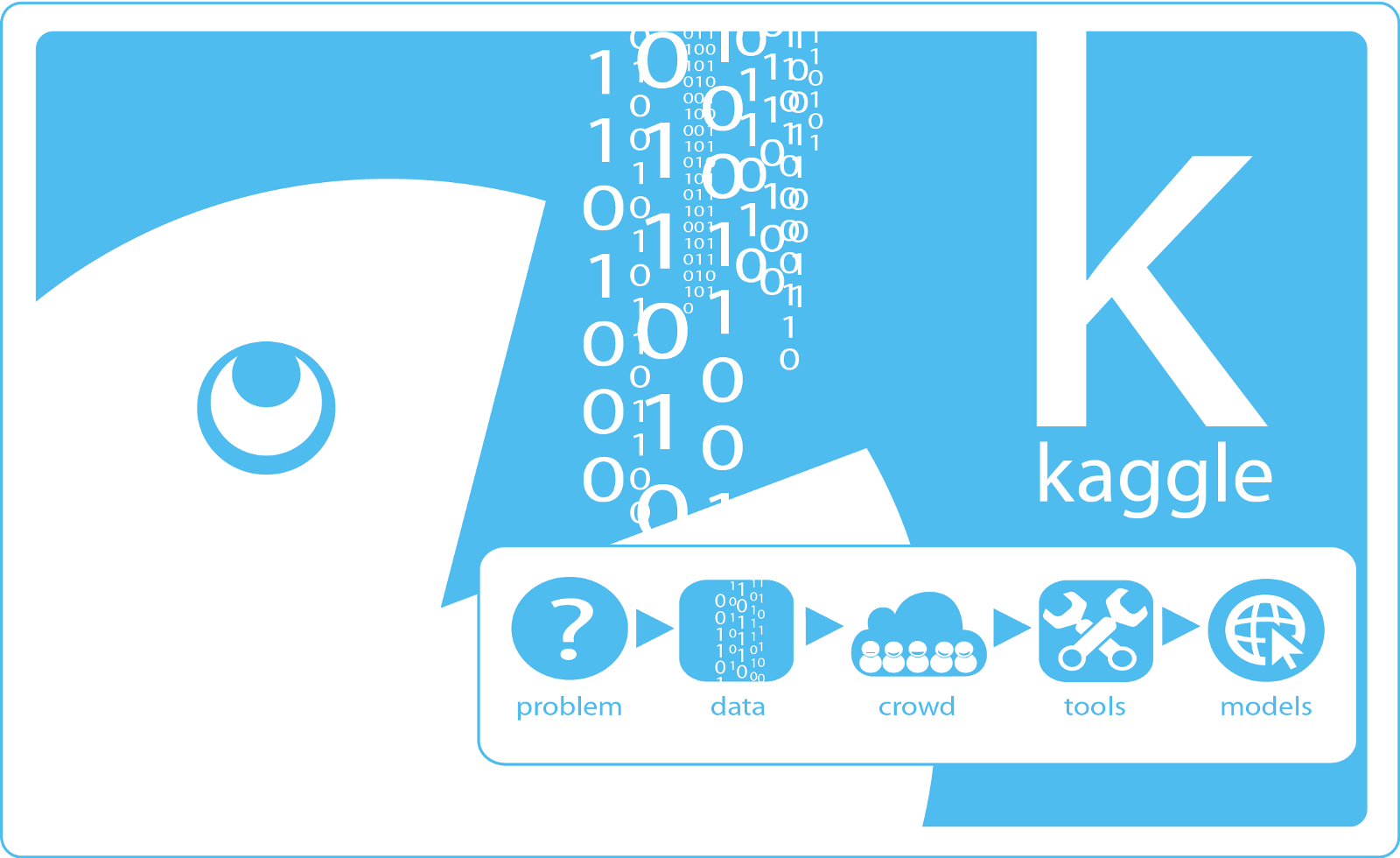 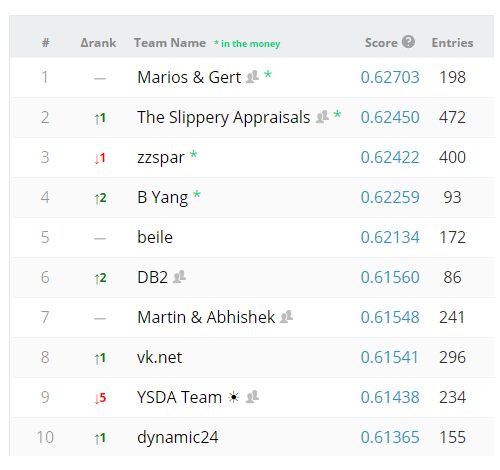 [Speaker Notes: Kaggle.com]
Csak vALÓS Adat és Feladat
1
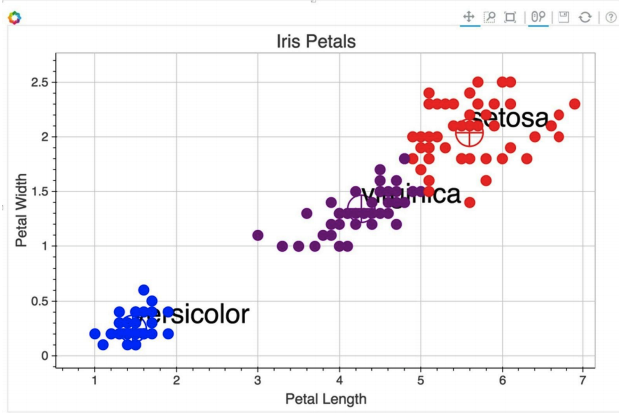 IRIS adathalmaz
Csak vALÓS Adat és Feladat
1
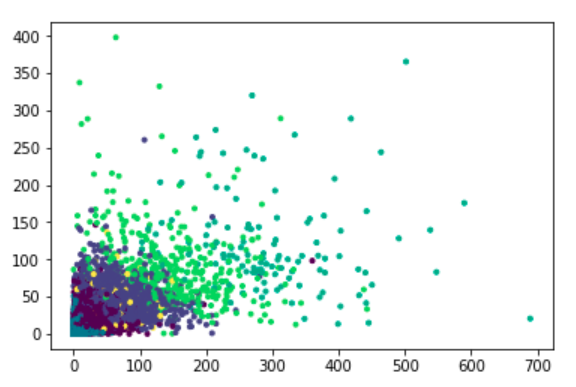 Életszerű Mintavételezés
2
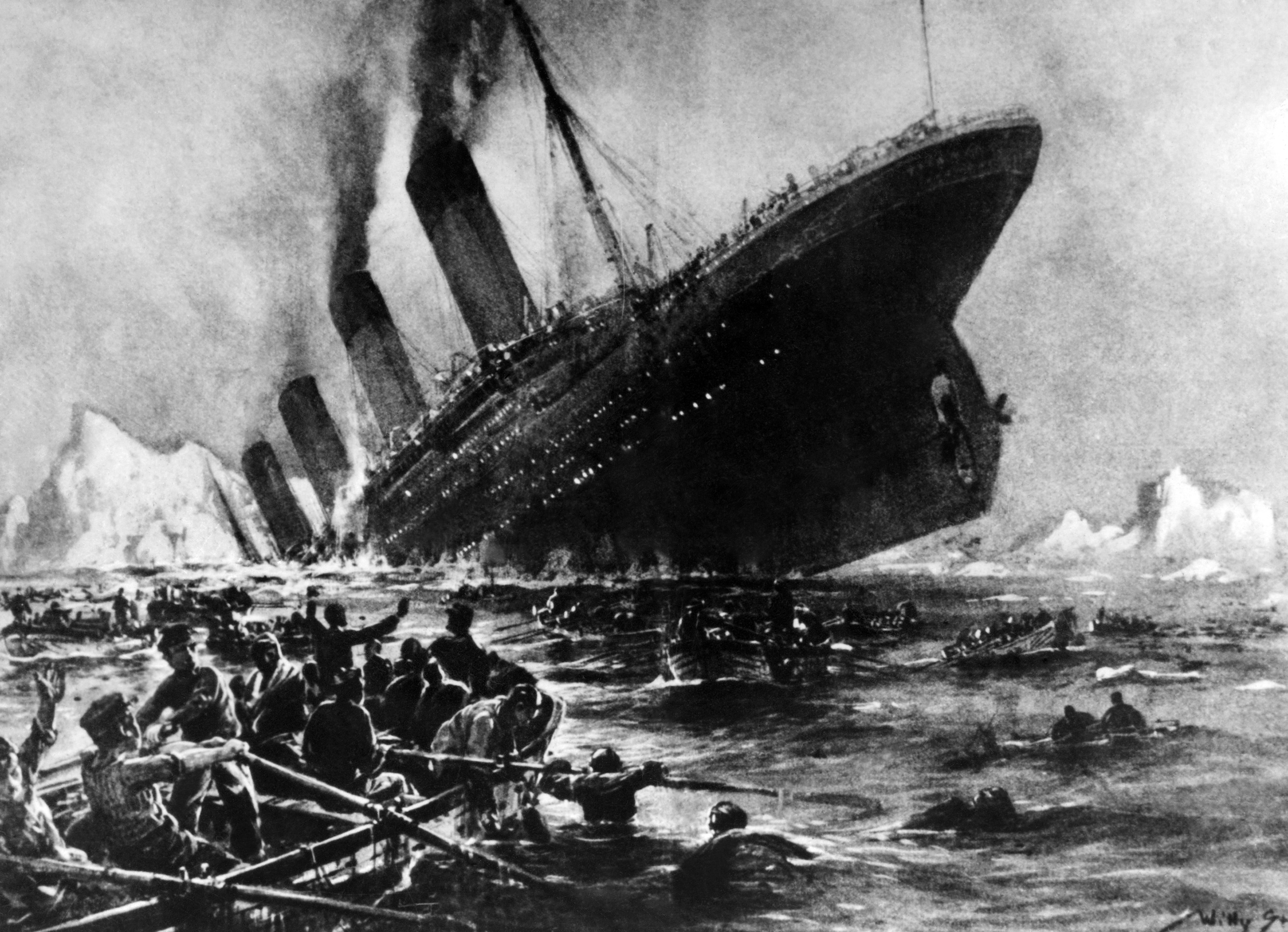 TITANIC adathalmaz
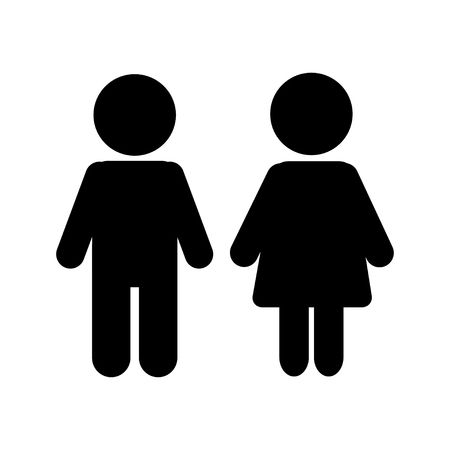 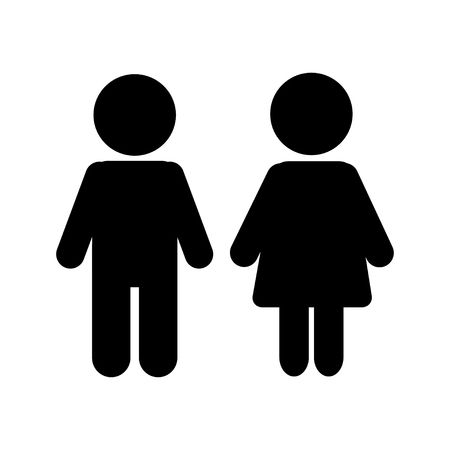 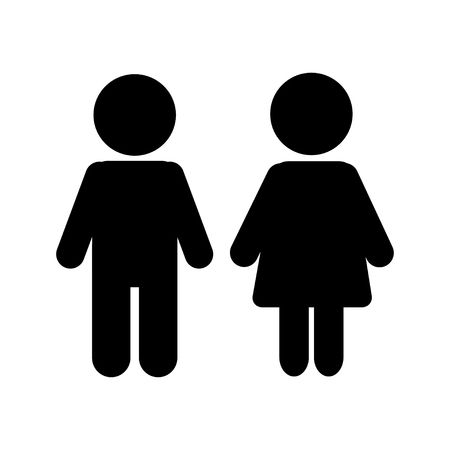 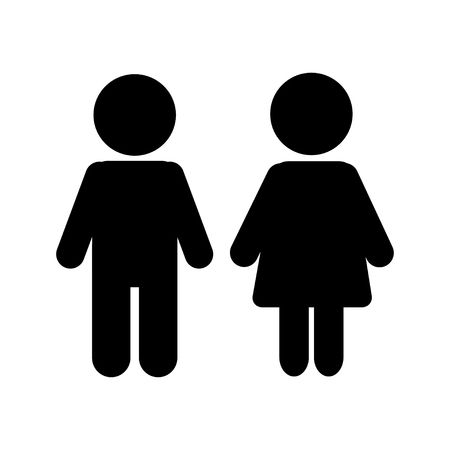 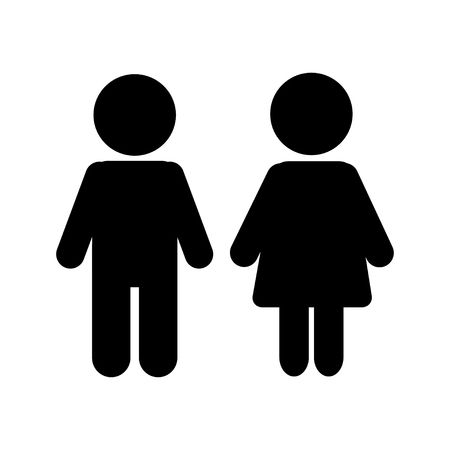 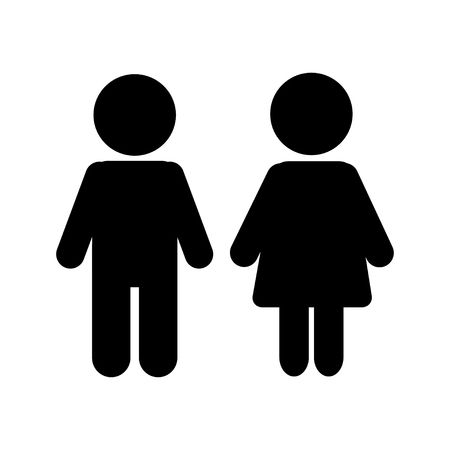 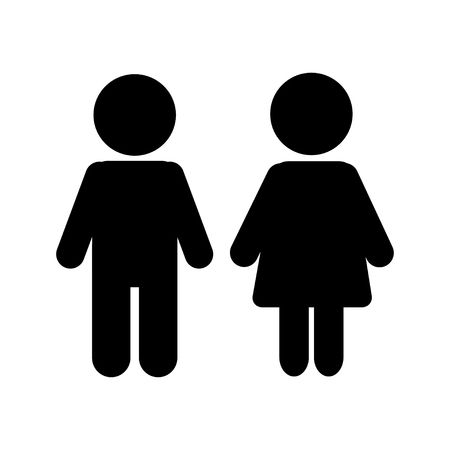 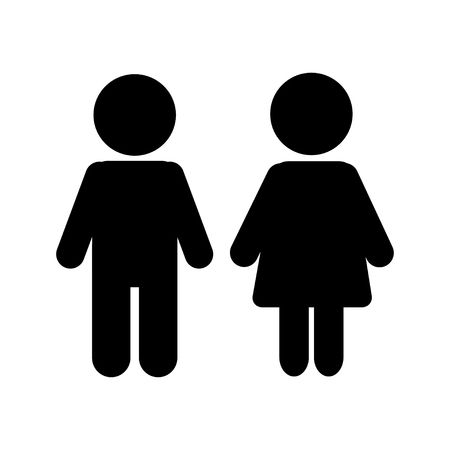 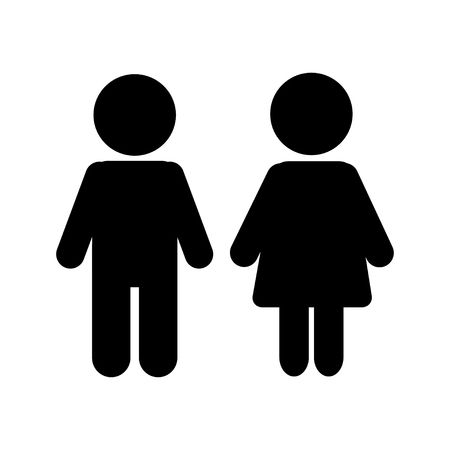 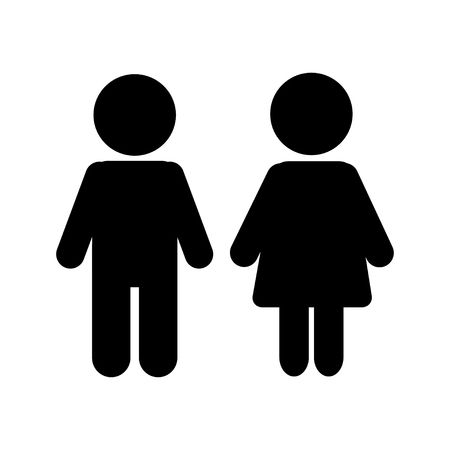 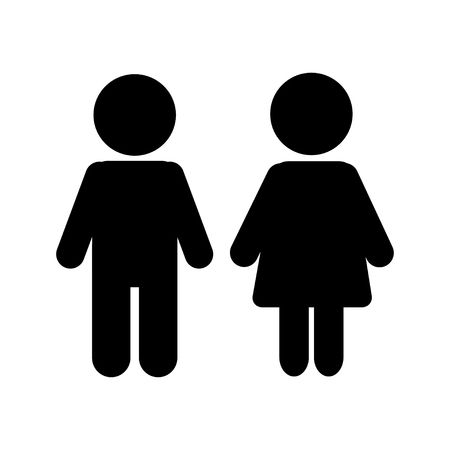 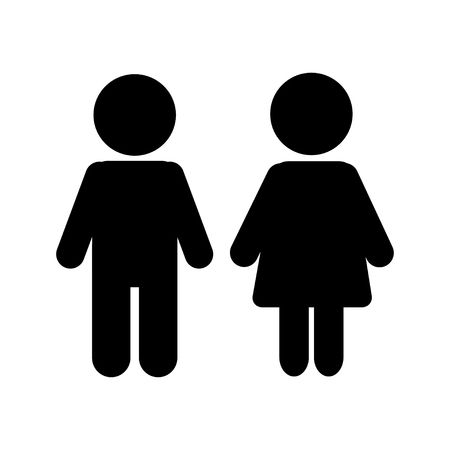 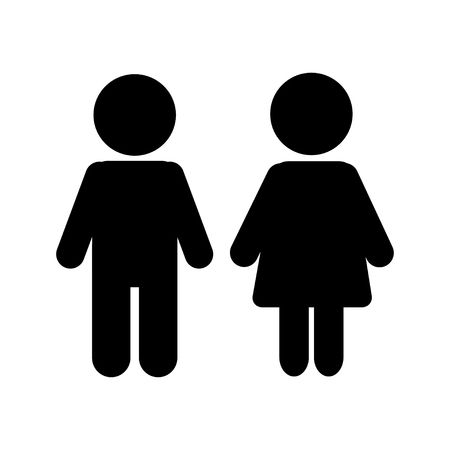 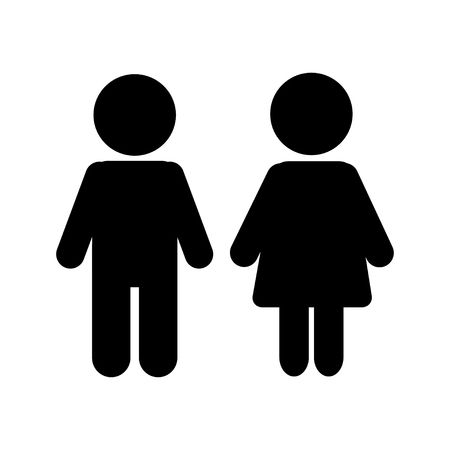 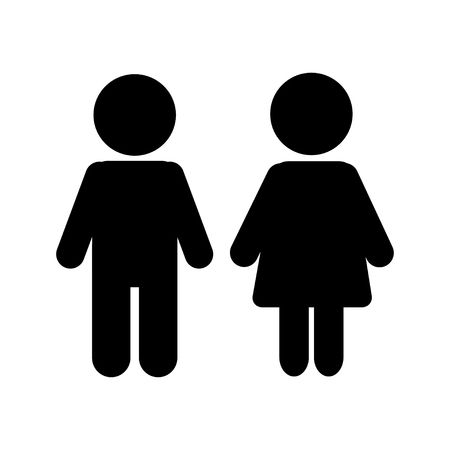 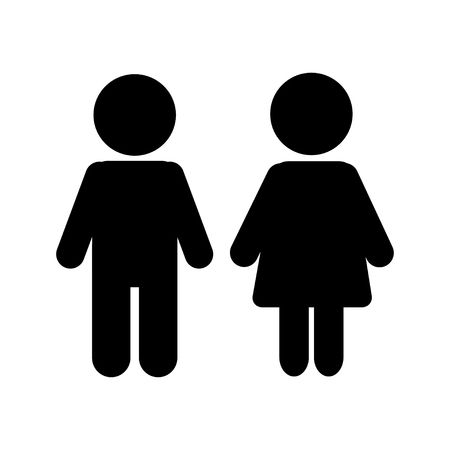 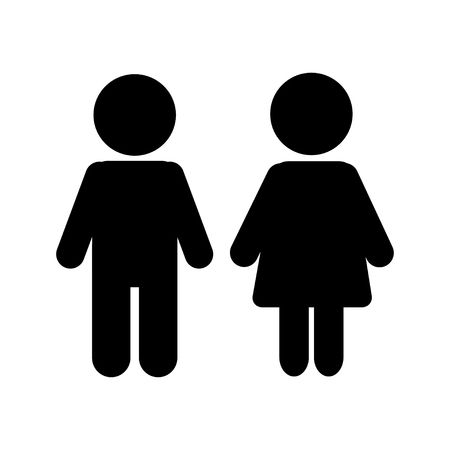 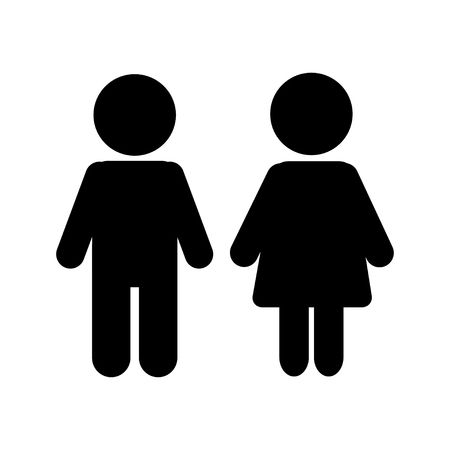 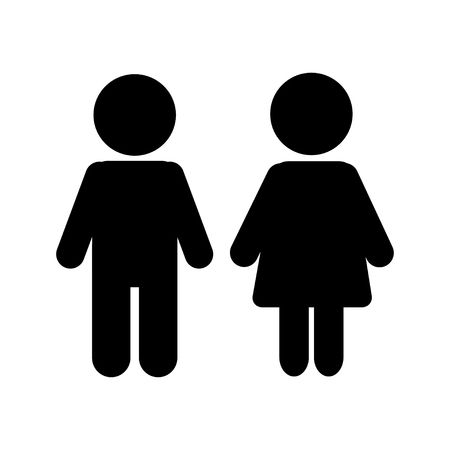 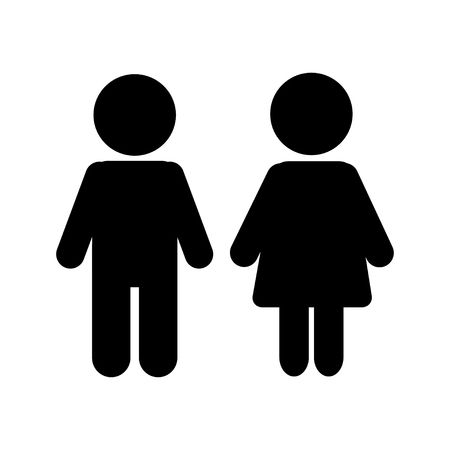 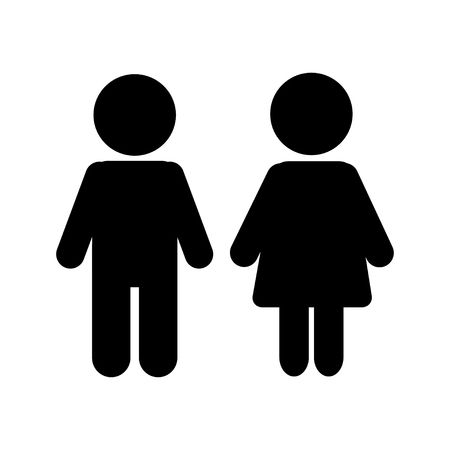 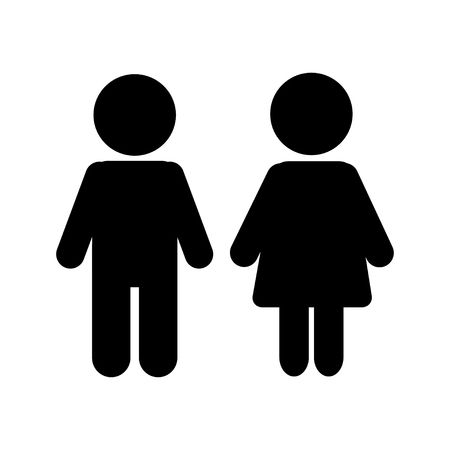 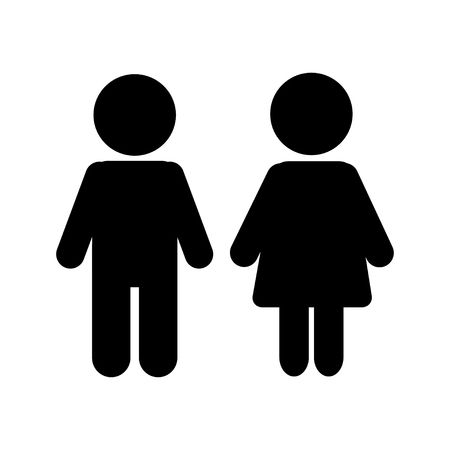 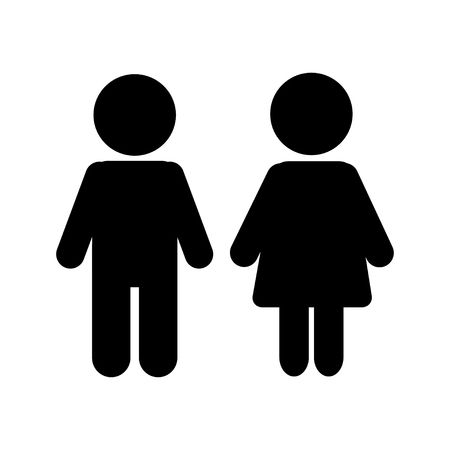 Életszerű Mintavételezés
2
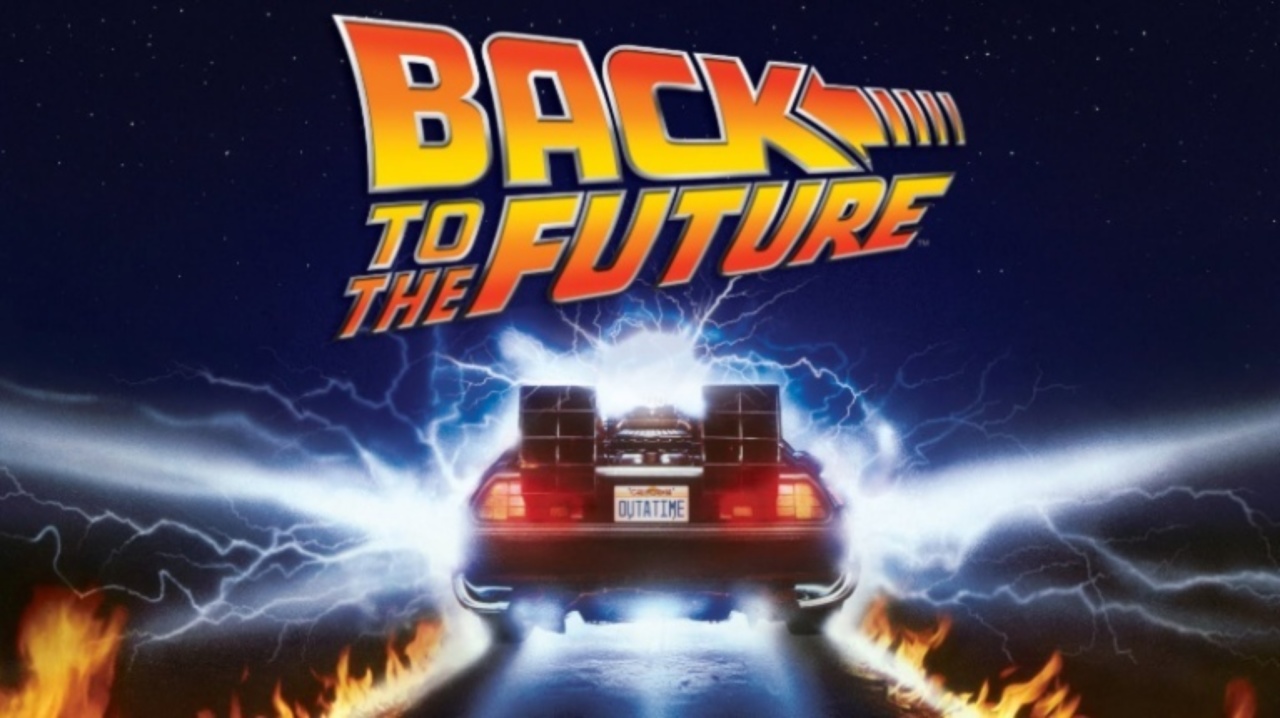 Tanuló időszak
Test időszak
Előkészített Adatok
3
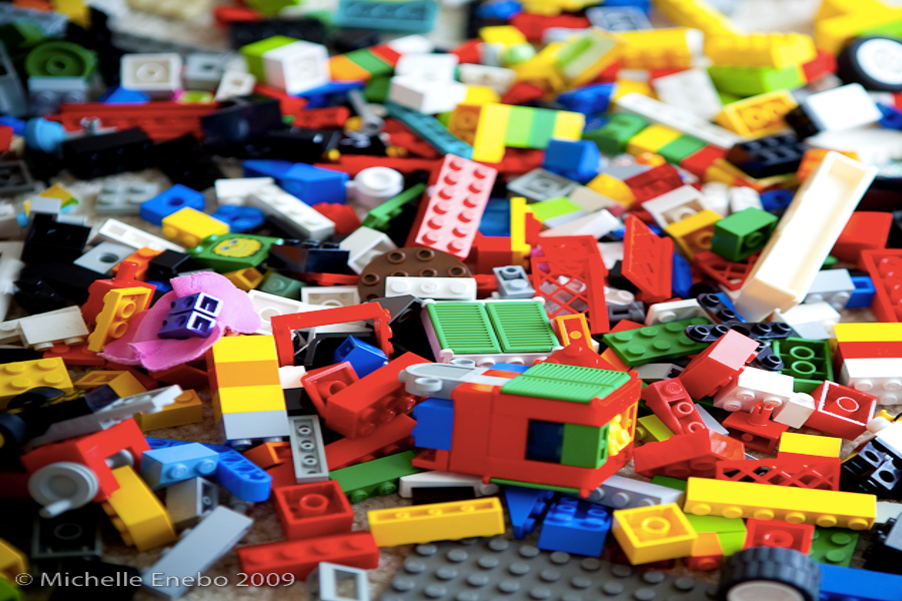 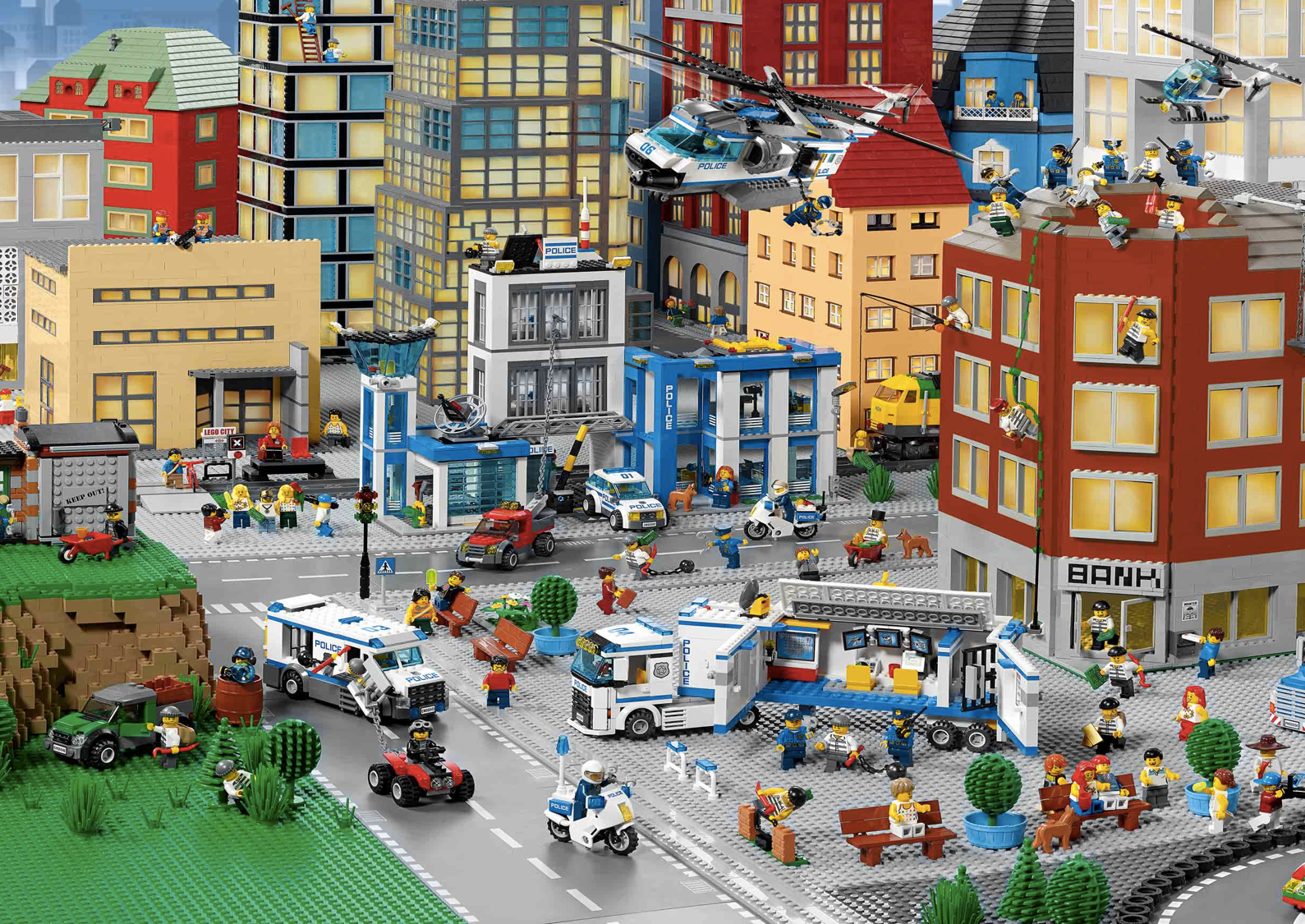 +36 20 9123456
Célváltozó Az igazi célhoz
4
Minden felhasználóra: Igen/Nem
Modell pontossága 99%
Mindenkire azt mondja: Nem
Churn / elvándorlás előrejelzése
Data
Engineer
Data
Scientist
Business
Analyst
Havonta 1% elvándorol.
Mondd meg ki fog elvándorolni?
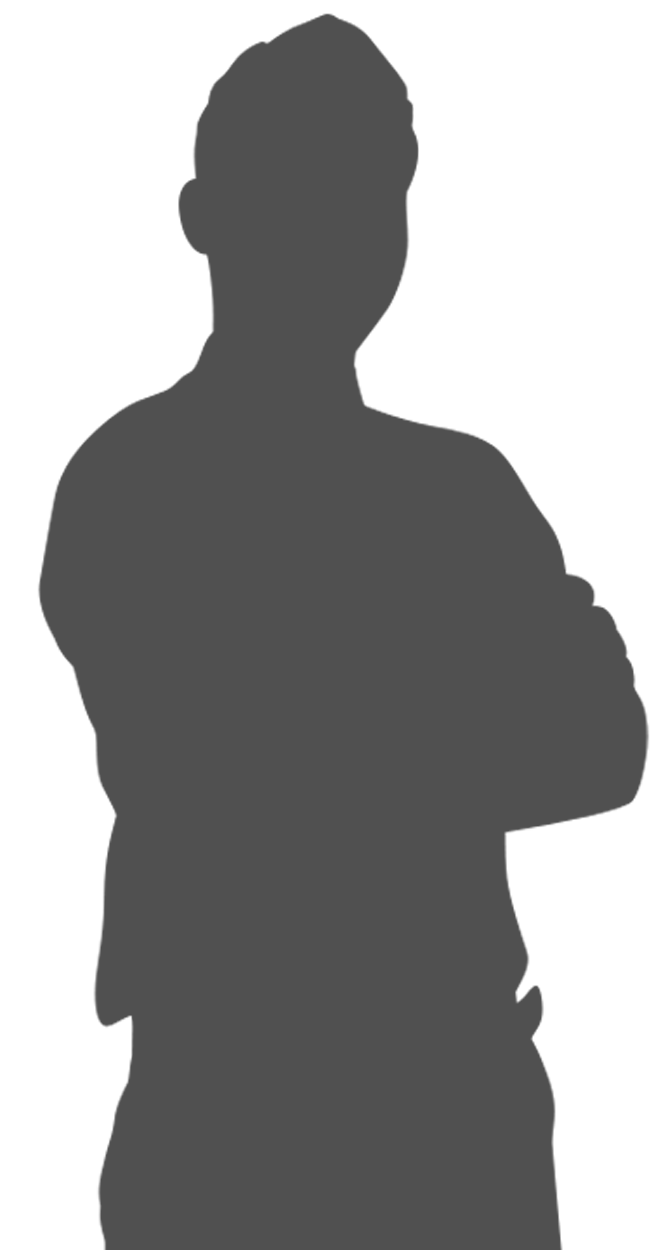 Mondd meg ki mekkora valószínűséggel vándorol el!
Vezető
Sorrendezés
Elöl a legveszélyeztettebbek
Költség – bevétel modell,
Mi az ideális megkeresés
Profit
Megkeresésiarány
0Ft
Van szegmens, akia megkereséstől jobban elvándorolt…
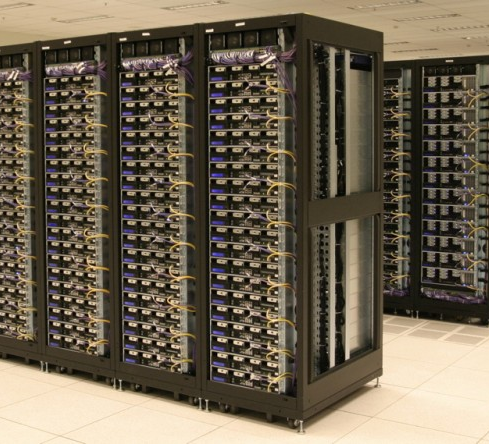 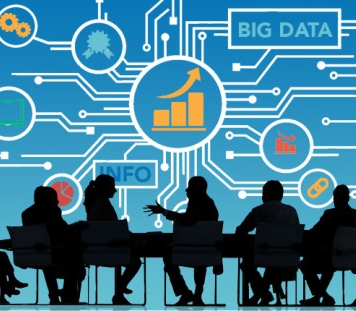 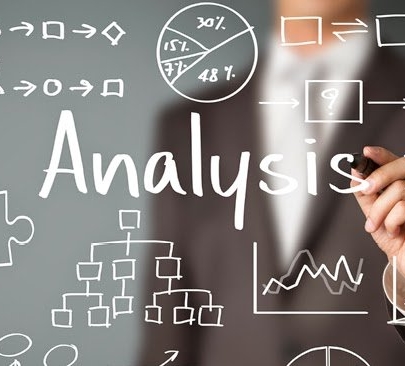 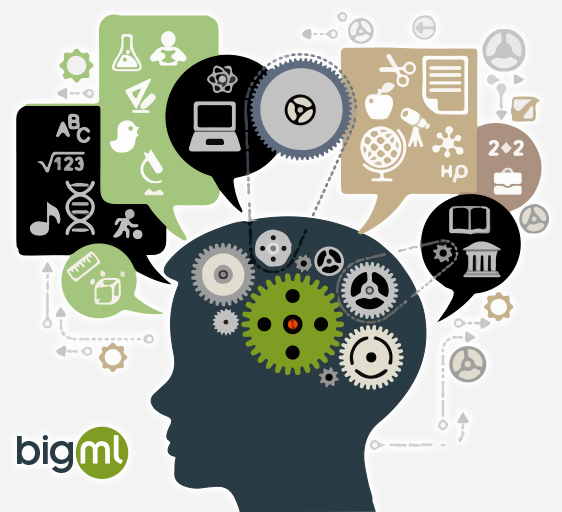 Gáspár Csaba @dmlab
Célváltozó Az igazi célhoz
4
Minden felhasználóra: Igen/Nem
Modell pontossága 99%
Mindenkire azt mondja: Nem
Churn / elvándorlás előrejelzése
Data
Engineer
Data
Scientist
Business
Analyst
Havonta 1% elvándorol.
Mondd meg ki fog elvándorolni?
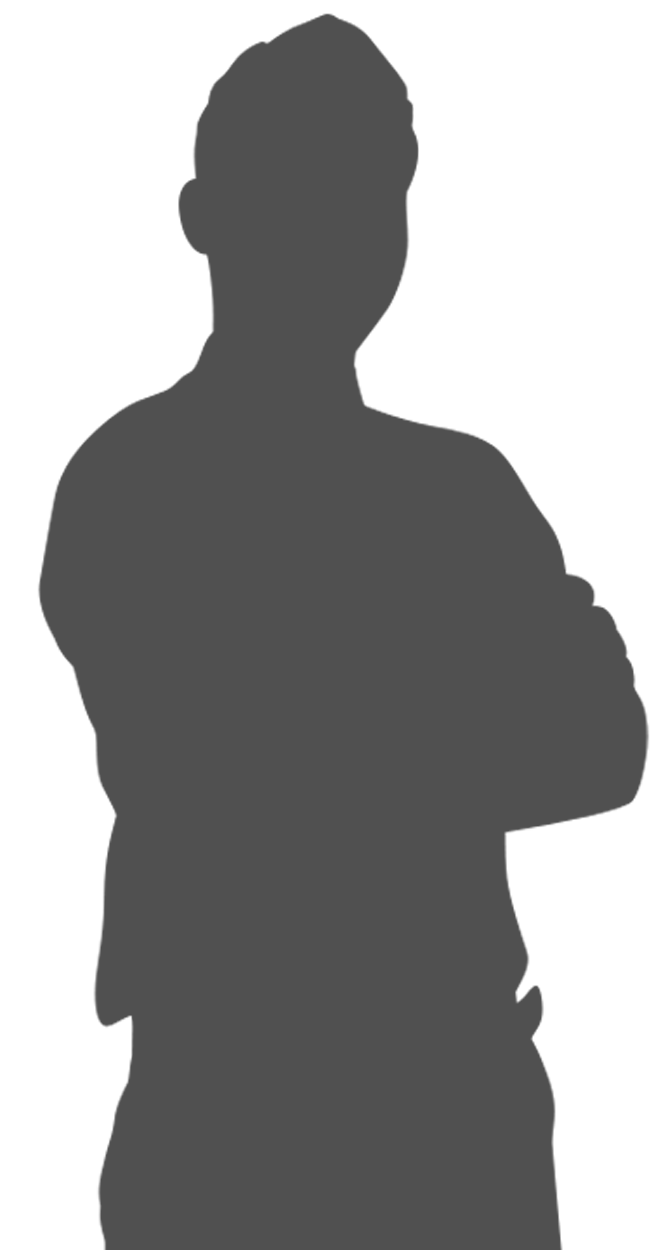 Mondd meg ki mekkora valószínűséggel vándorol el!
Vezető
Sorrendezés
Elöl a legveszélyeztettebbek
P(elmegy)ha felhívom
Költség – bevétel modell,
Mi az ideális megkeresés
Profit
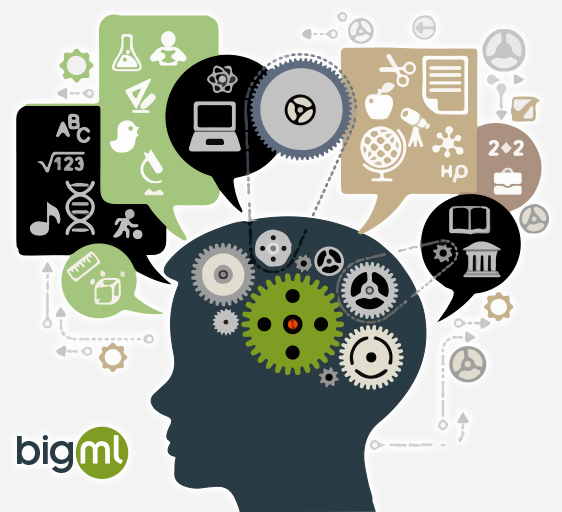 Megkeresésiarány
0Ft
Van szegmens, akia megkereséstől jobban elvándorolt…
P(elmegy)ha nem hívom
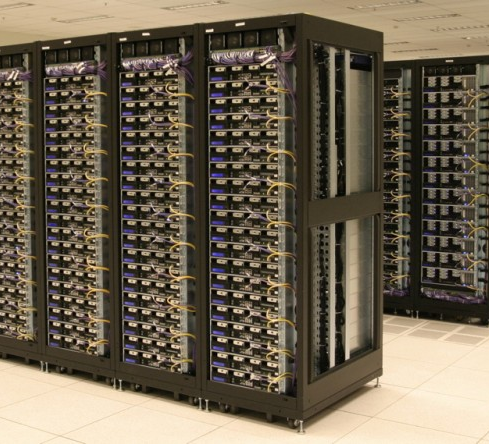 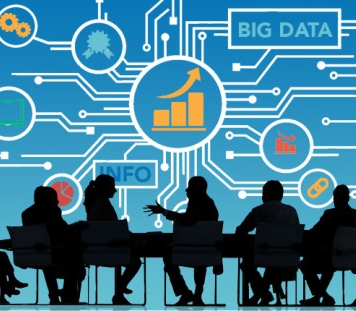 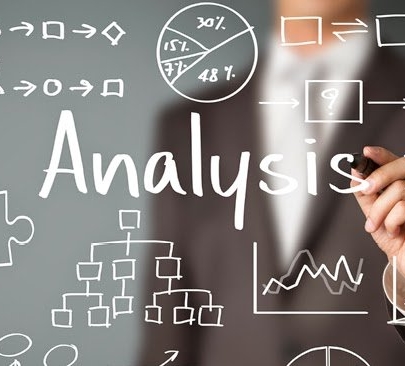 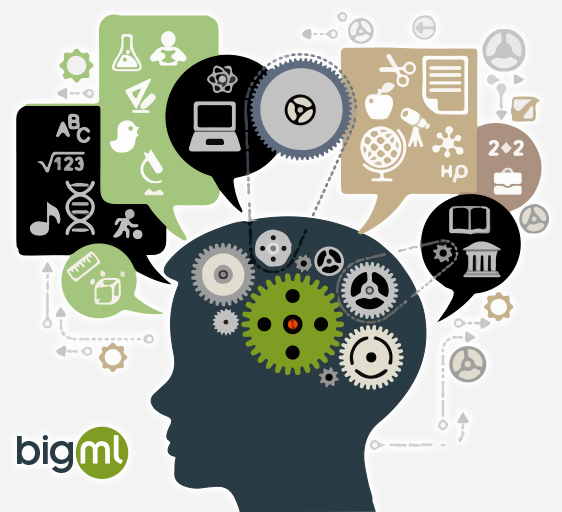 Gáspár Csaba @dmlab
5
Crisp-DM Mint agilis megközelítés
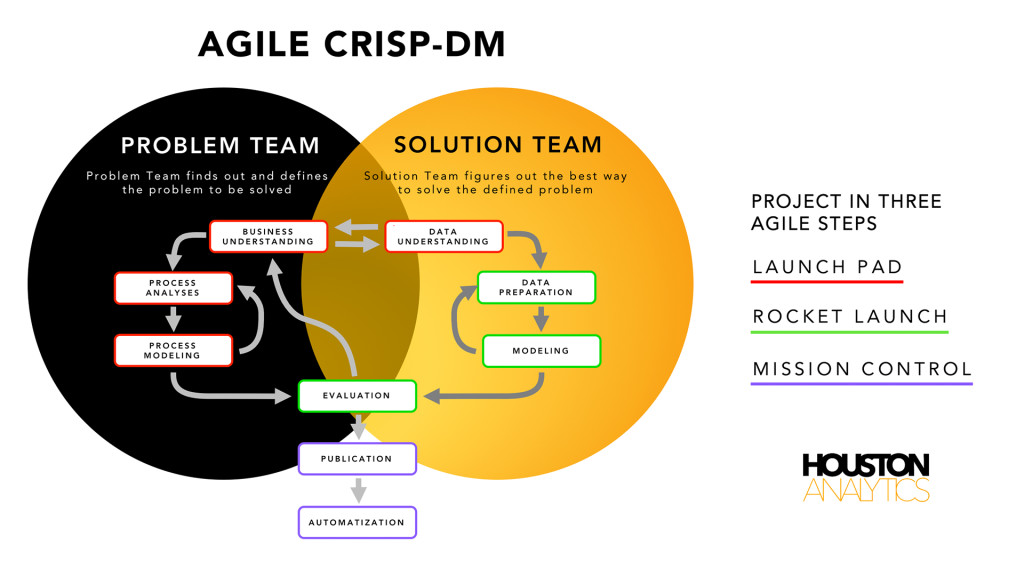 Forrás:  houston-analytics.com
+1
Hibázz, Keresd a hiba okát
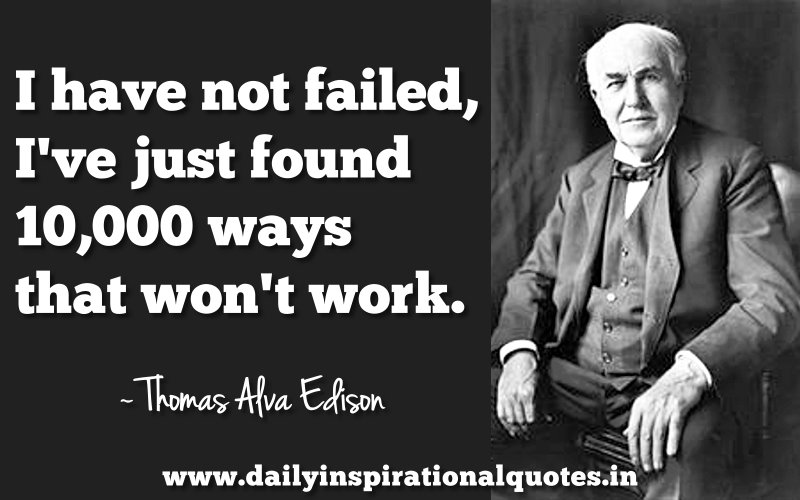 “Try & ERROR” - Elv
+2
ingtegrálj, Ne újra fejleszd
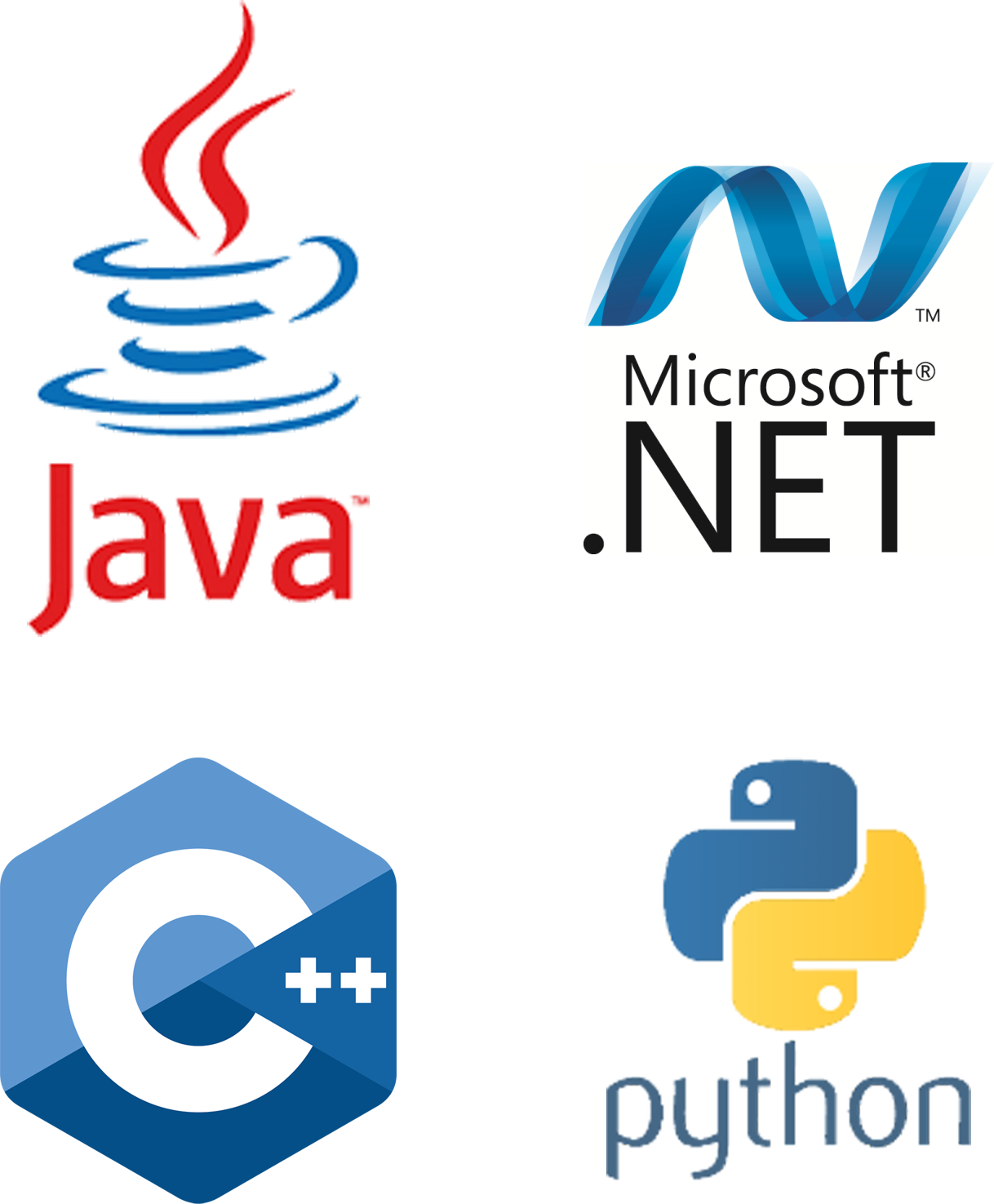 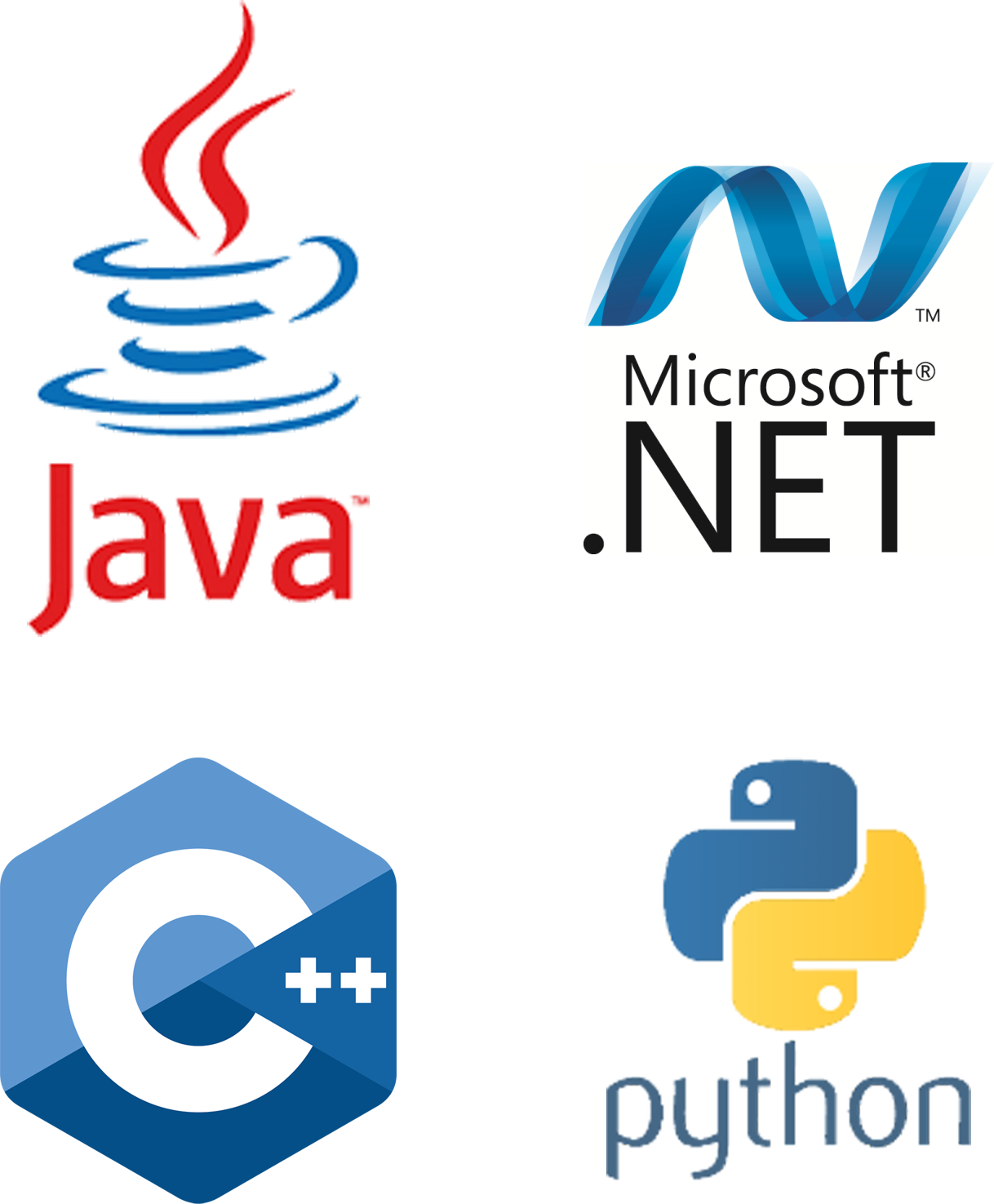 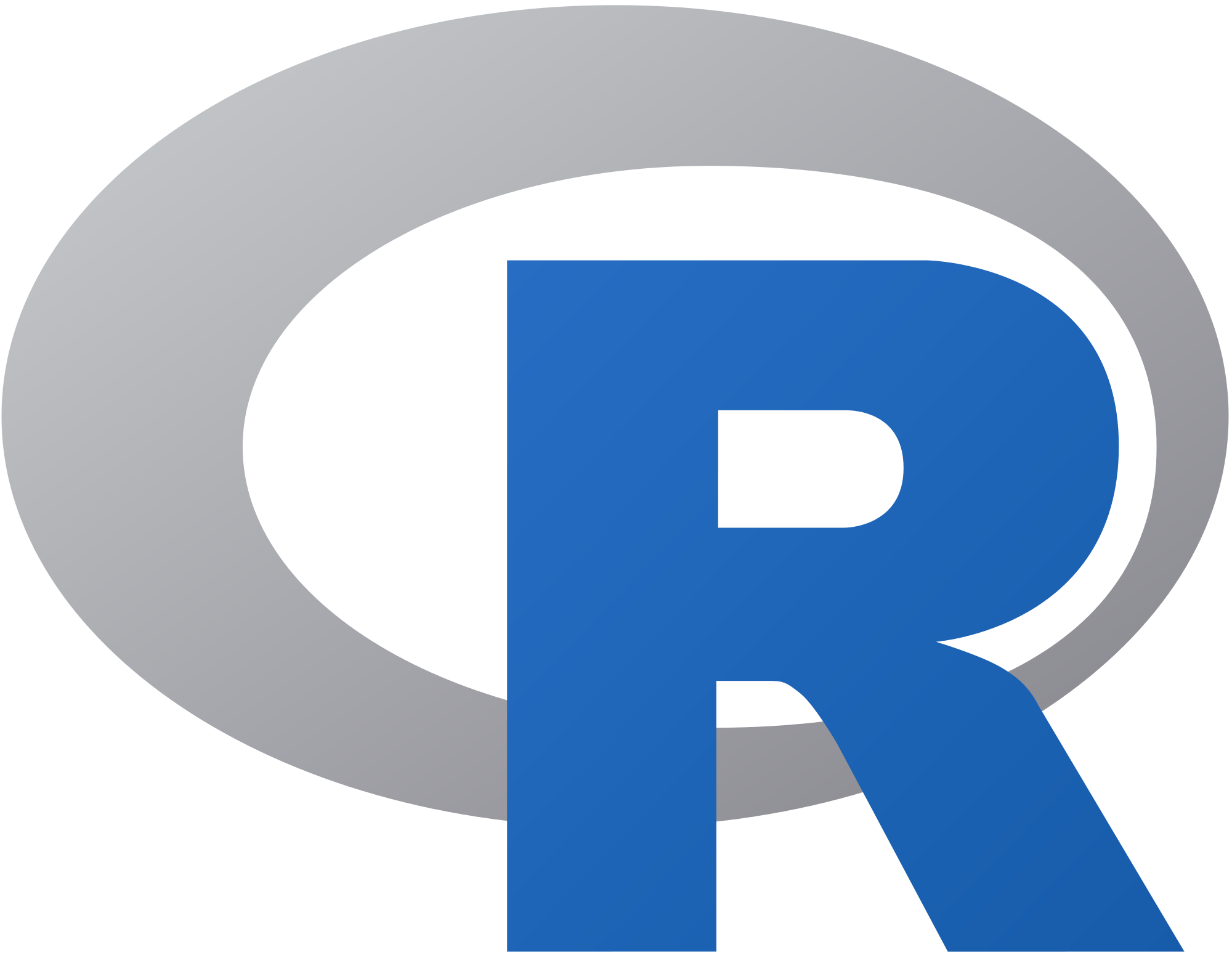 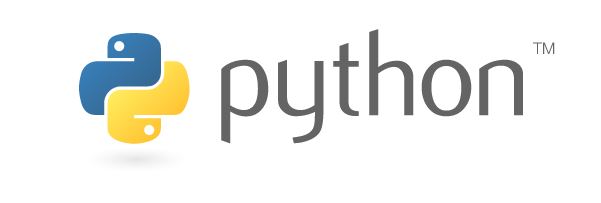 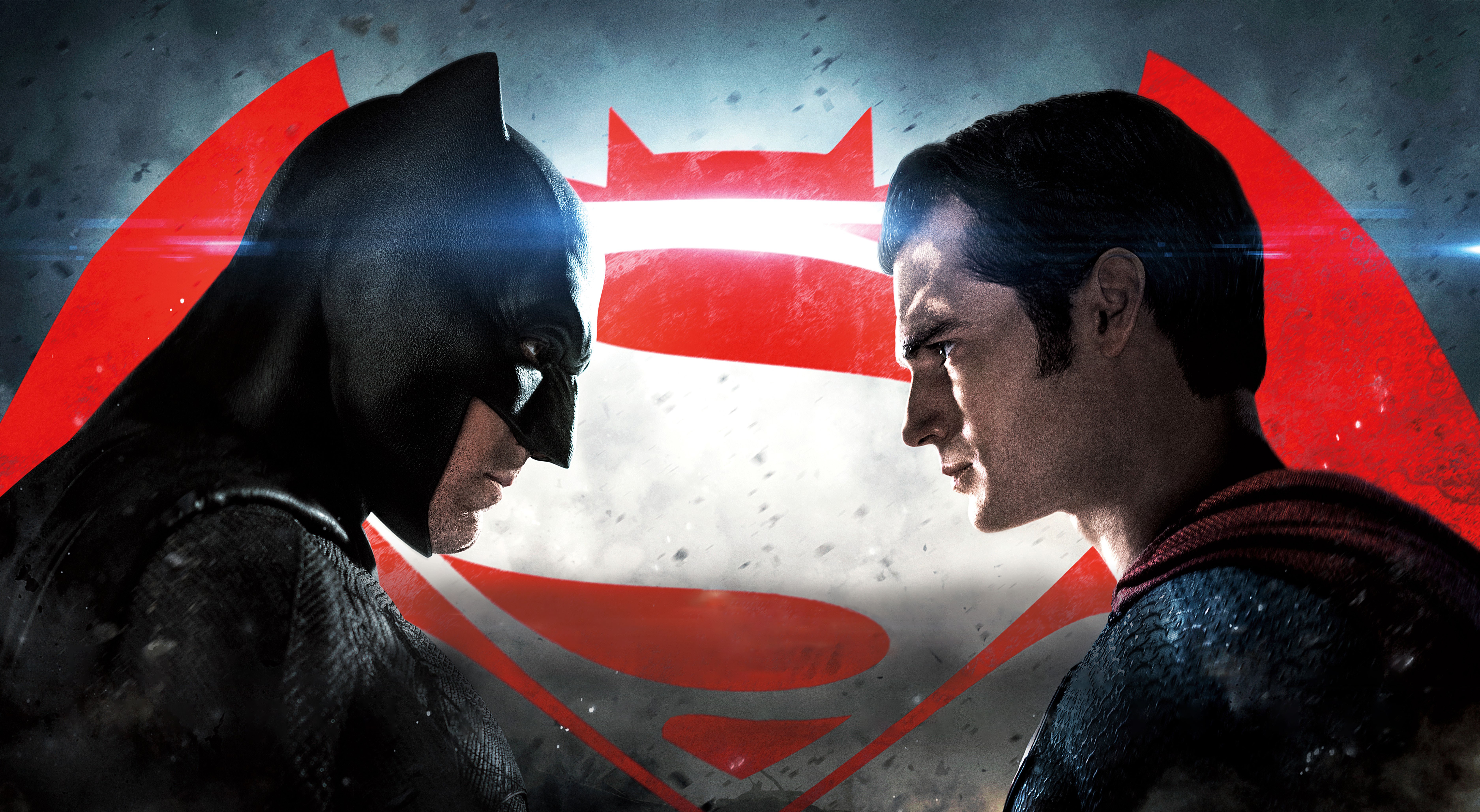 +2
ingtegrálj, Ne újra fejleszd
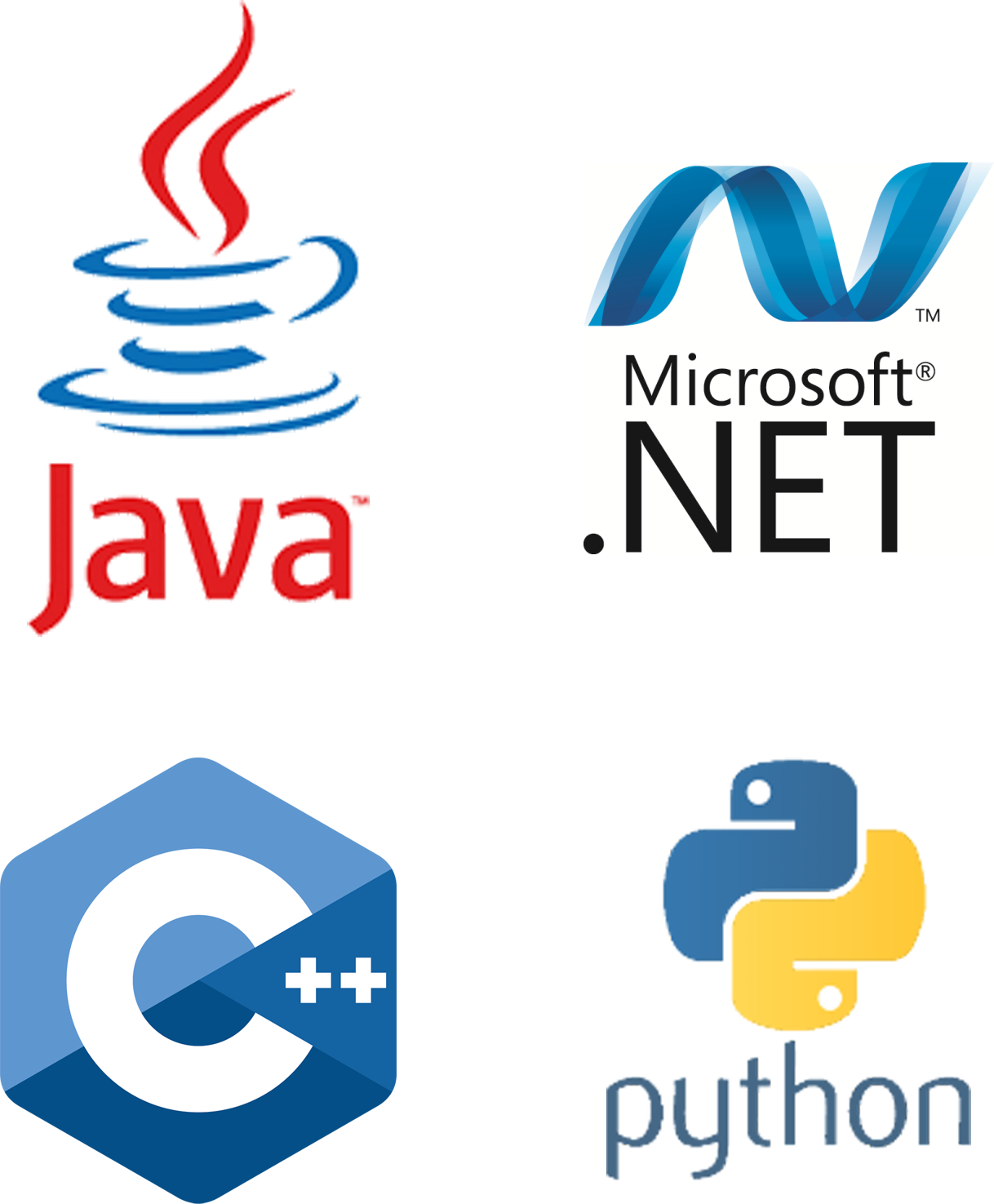 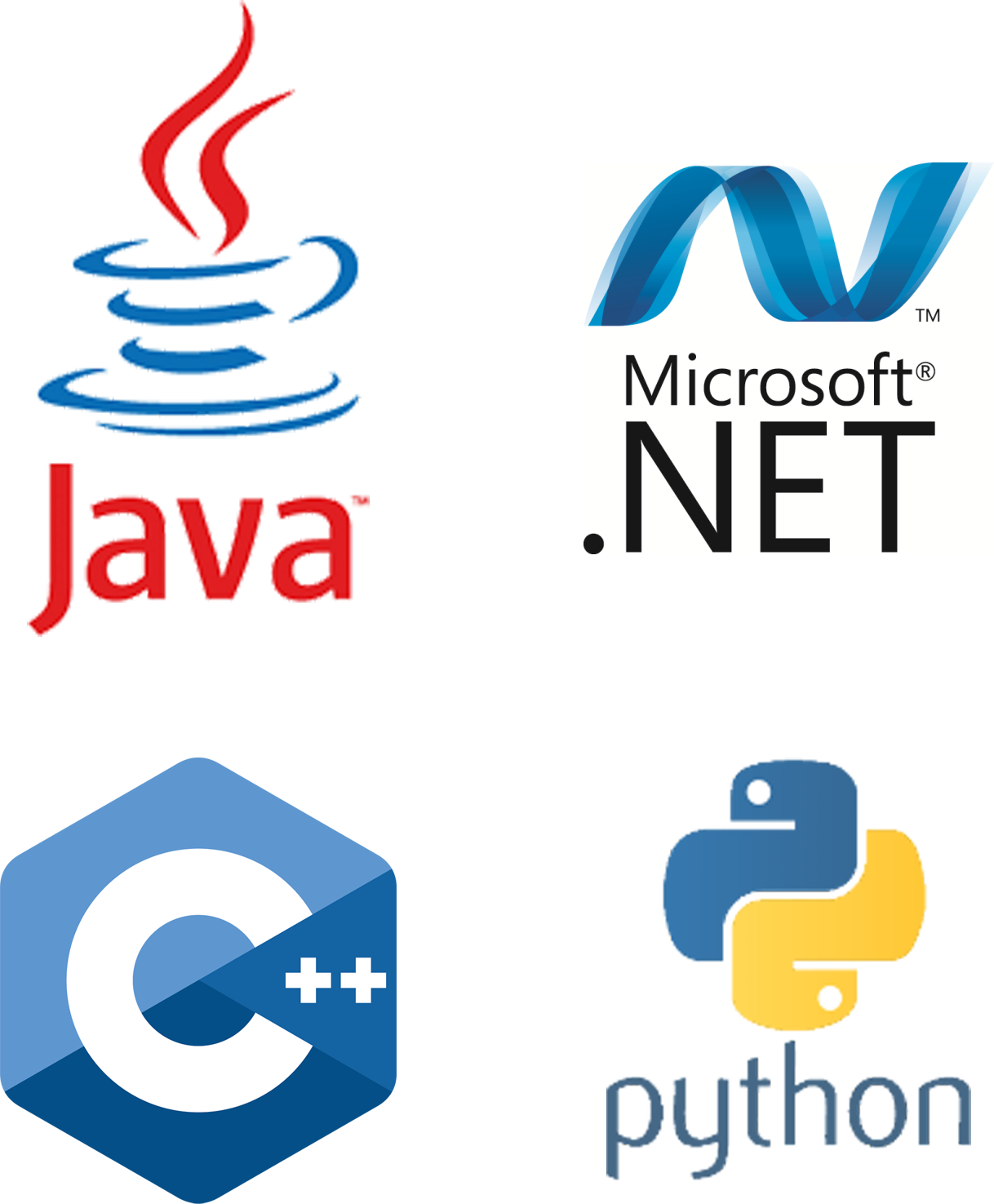 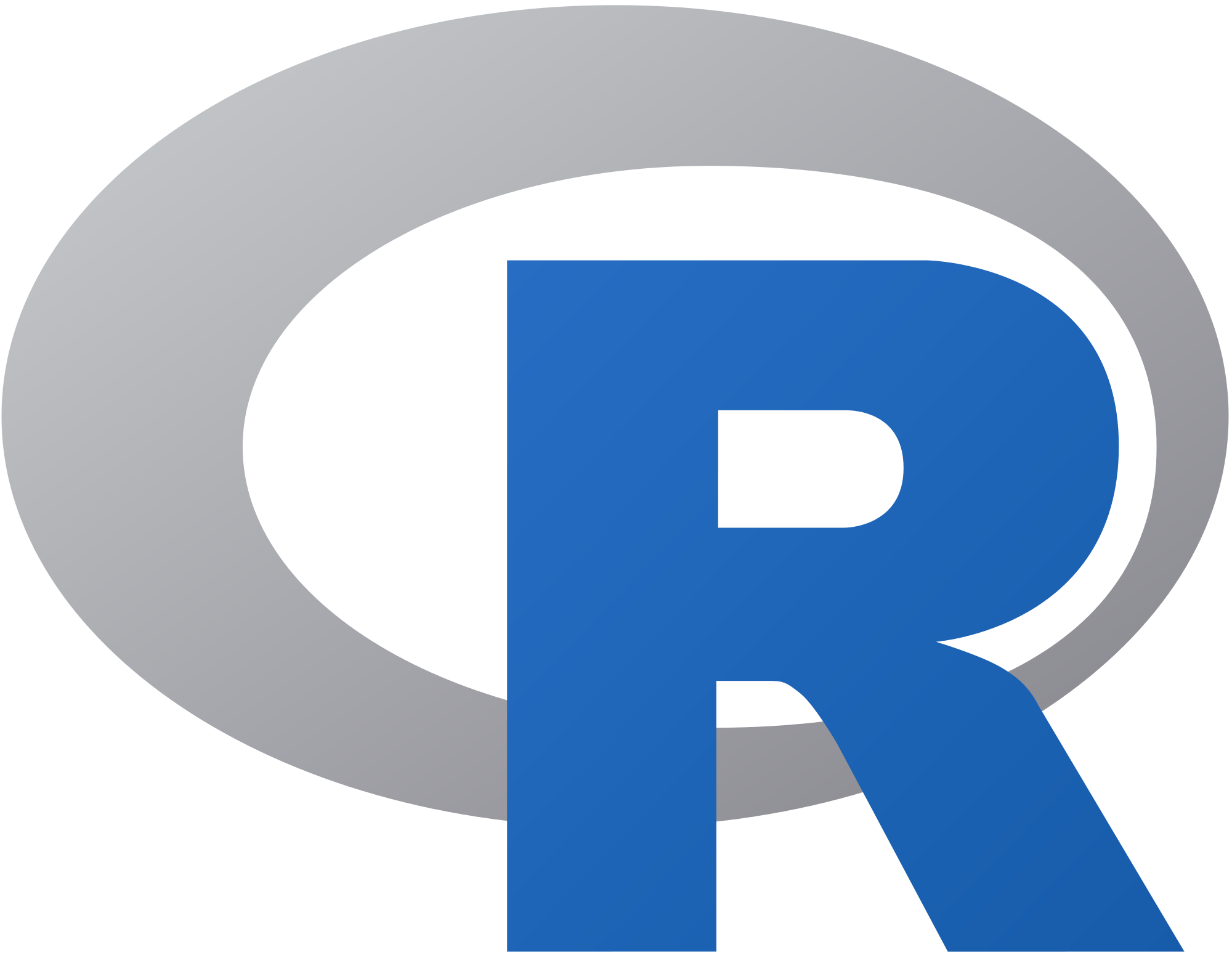 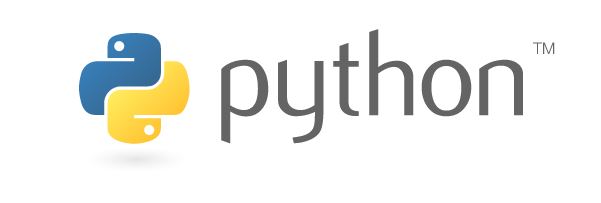 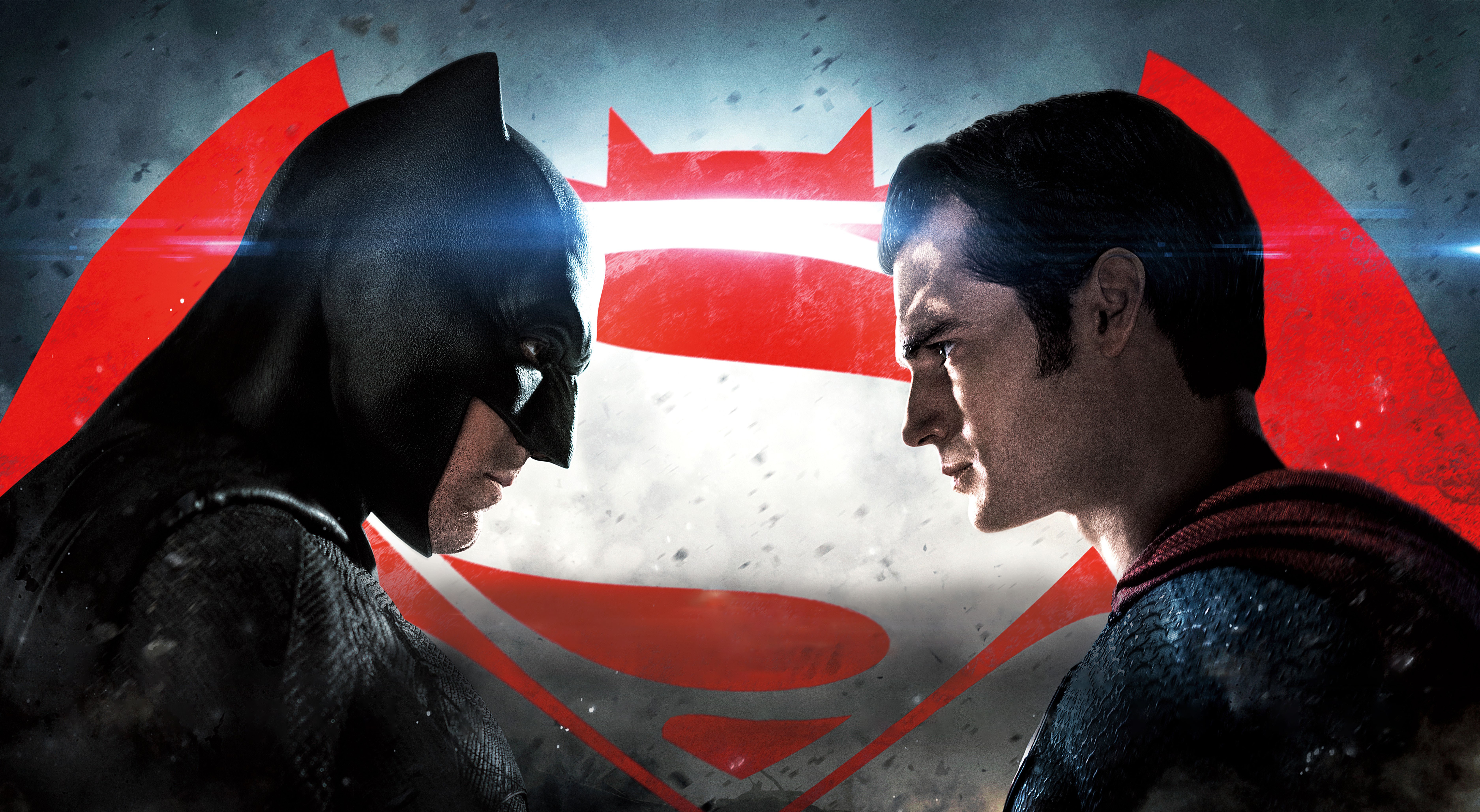 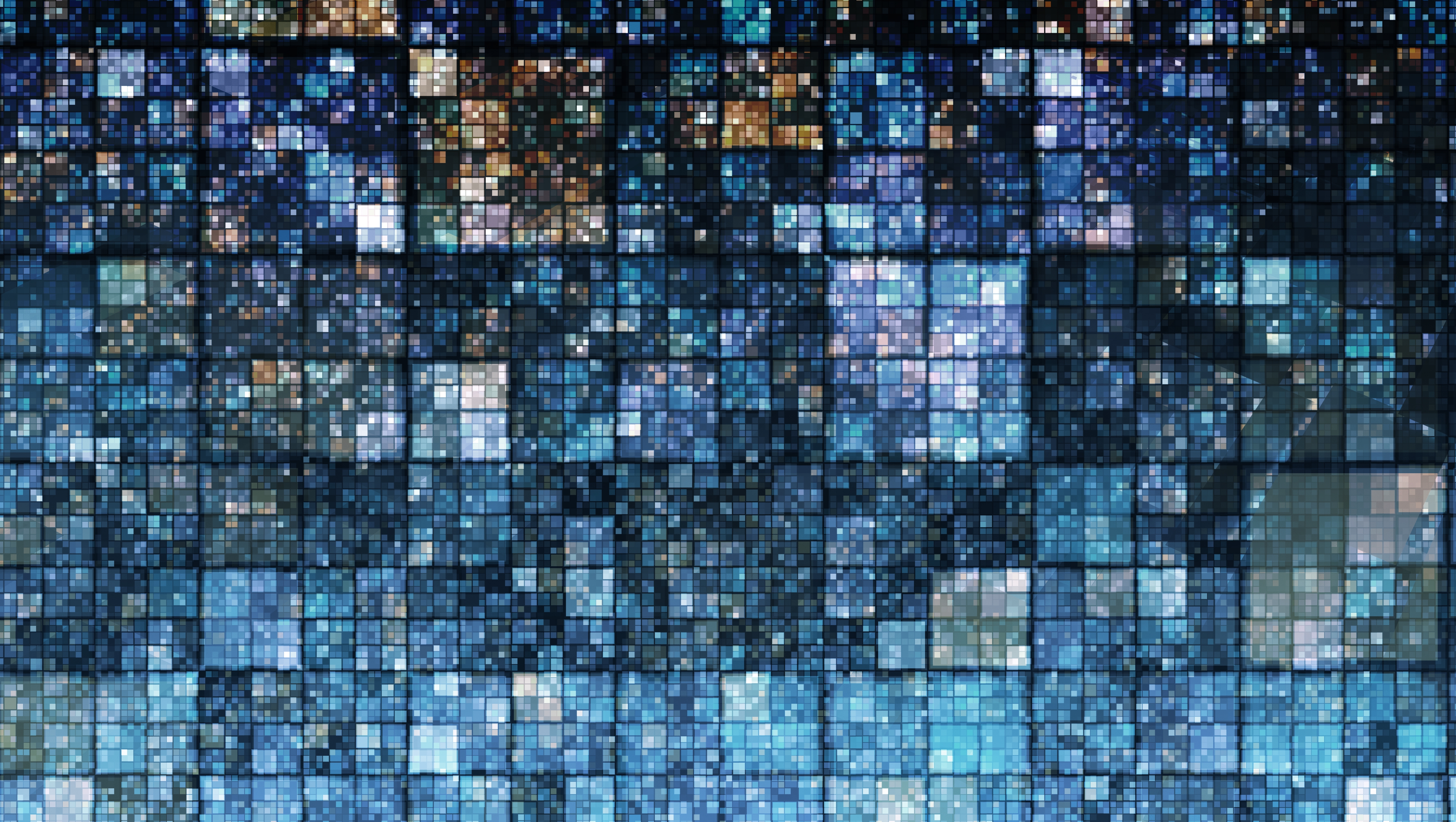 Köszönöm a figyelmet!
előadás:   bit.ly/igytanitsdazAIod
előadó:    www.linkedin.com/in/gasparcsabahu/
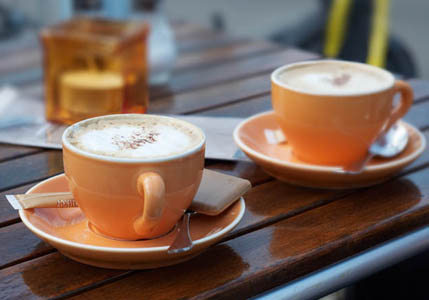 Gáspár Csaba

adatbanyaszat.blog.hu
dmlab.hu
@GasparCsab

gaspar.csaba@dmlab.hu
+36 20 8234 154
Jelen diasor a HWSW MOBIL! KONFERENCIÁN 2018. NOVEMBER 21-án tartott előadásához készült.

Az előadás diái a szerzői jog védelme alatt állnak. Az előadás diáinak vagy bármilyen részének újrafelhasználása, terjesztése, megjelenítése csak a szerző írásbeli beleegyezése esetén megengedett. Ez alól kivételt képeznek azok a diák, amelyeken külső forrás külön fel van tüntetve.
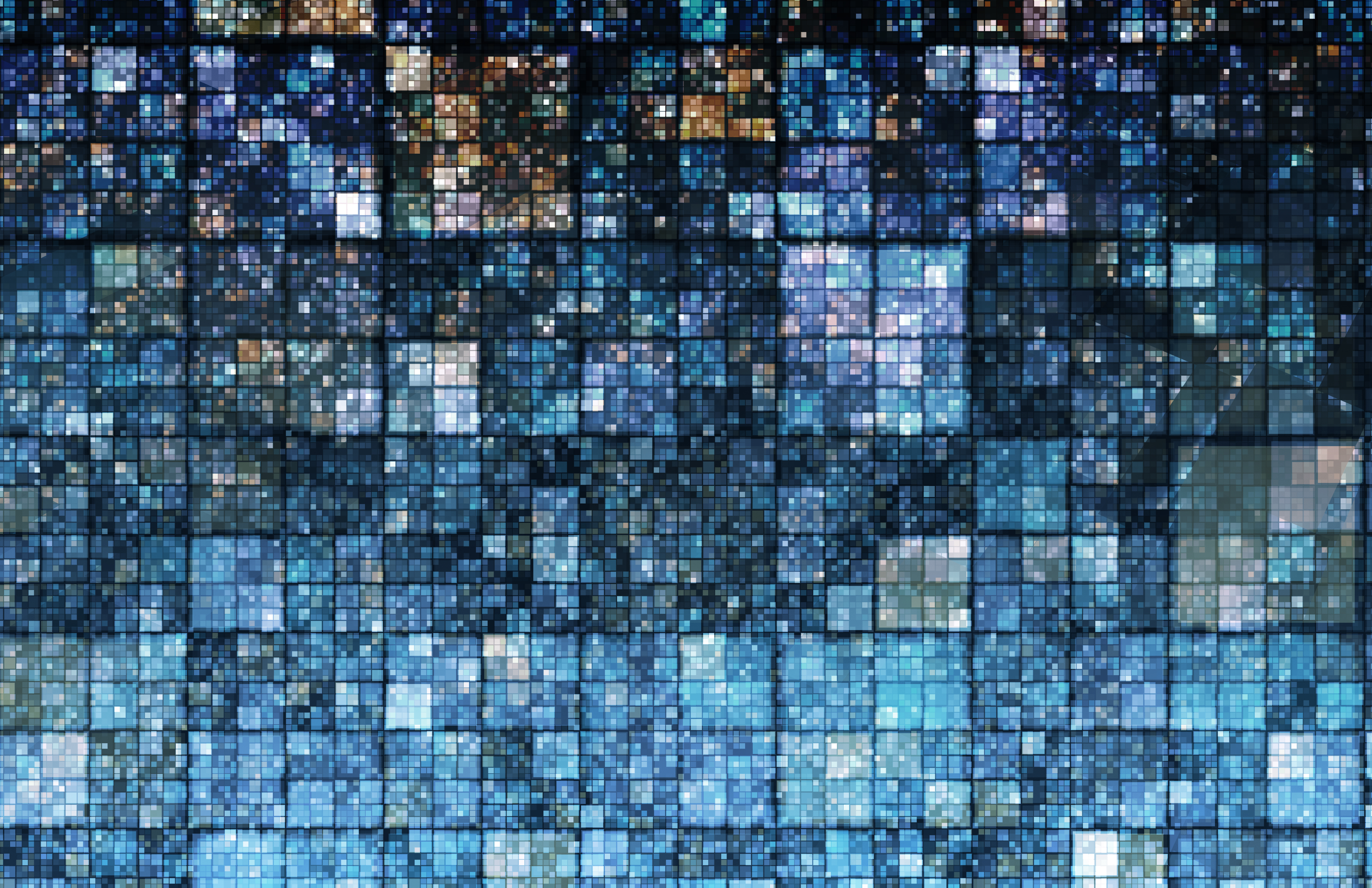 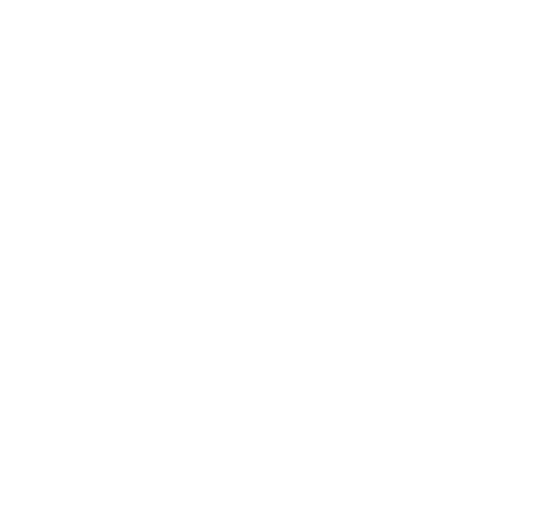 Jogi Nyilatkozat
Nem szivatni akarunk, egyszerűen szólj ha felhasználnád az anyagokat